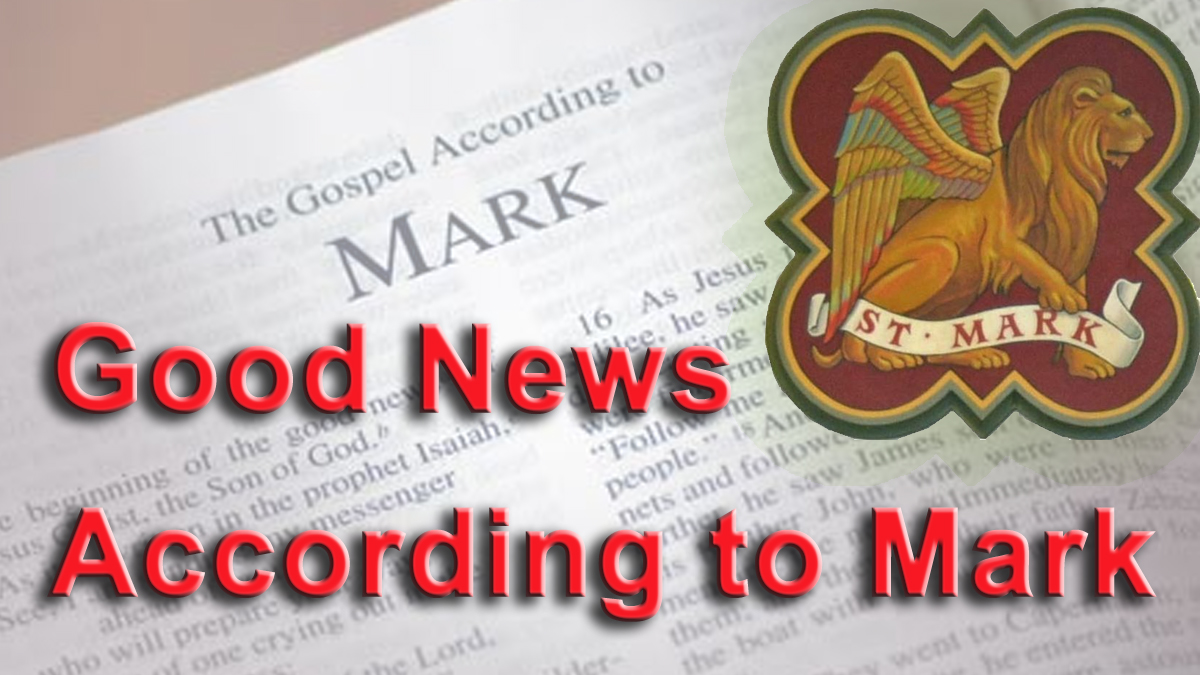 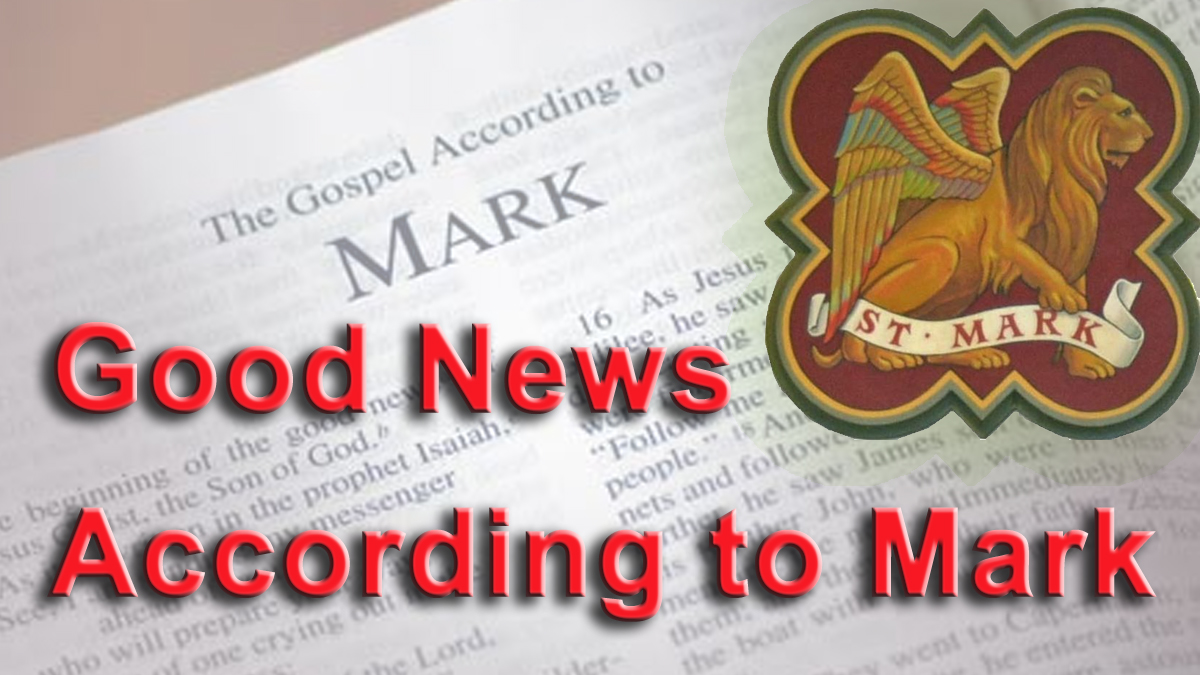 Mark 4:1-9
Again, he was teaching by the sea, and a very large crowd came together so that he boarded and sat in a boat on the sea, and all the crowd were on the seashore. He taught them many parables, and in his teaching, he said, “Pay attention! See, a sower went out to sow, and some of the seed happened to fall along the path, and the birds came and consumed it.
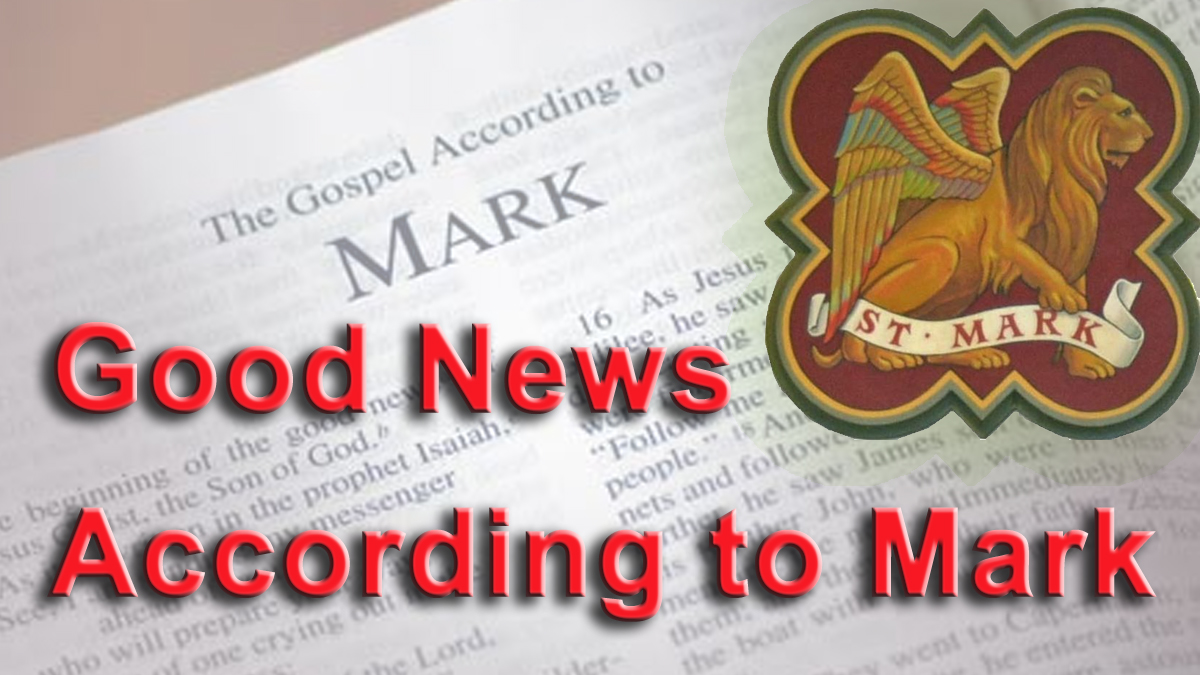 Mark 4:1-9
Other seed fell on the stony ground where there was not much soil, and it sprang up quickly, not being in deep soil, but when the sun rose, it was burnt and, not having good roots, it withered away. Other seed fell into the thorns, and the thorns grew and choked it and it never gave any fruit. Other seed fell into the good soil, and it prospered and grew and increased, and it bore fruit: Some thirty-fold, some sixty-fold, and some one hundred-fold!” Then he added, “Let the one who has an ear to hear, hear.”
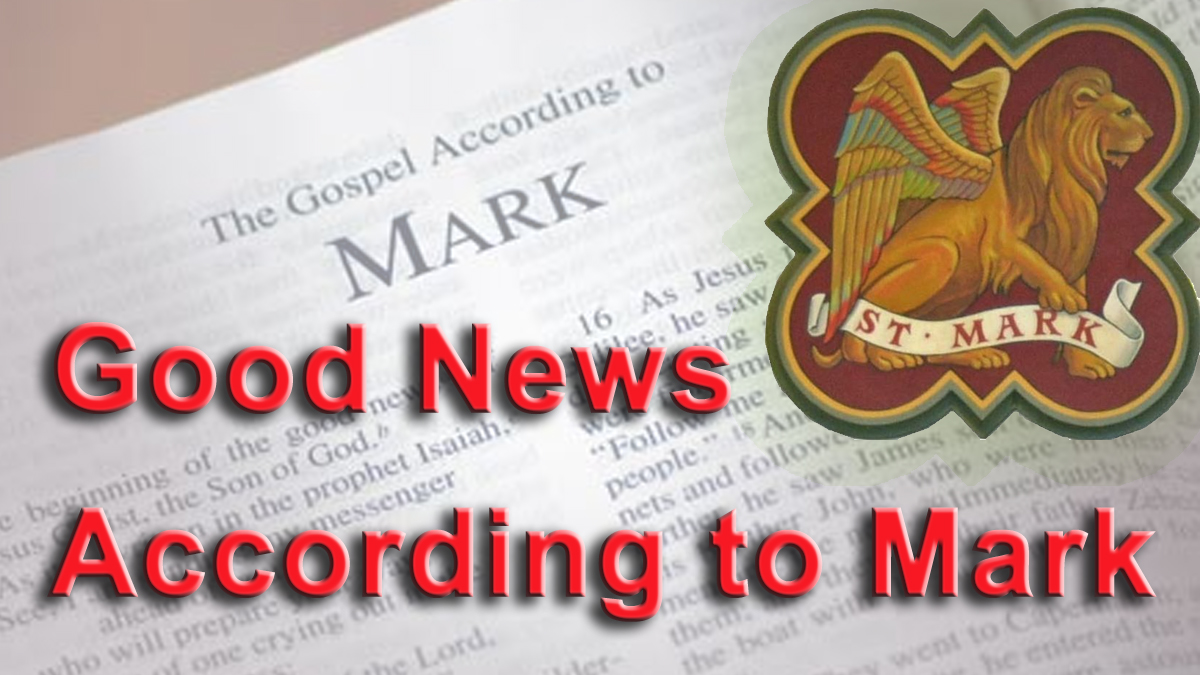 Mark 4:10-20
When they were alone, those who were around him with the twelve asked him about the parables. “The mystery of the kingdom of God has been given to you, but to those on the outside it is all hidden in parables, so that ‘Seeing they might see and not recognise, and hearing they may hear and not understand, lest they turn and they should be forgiven’.
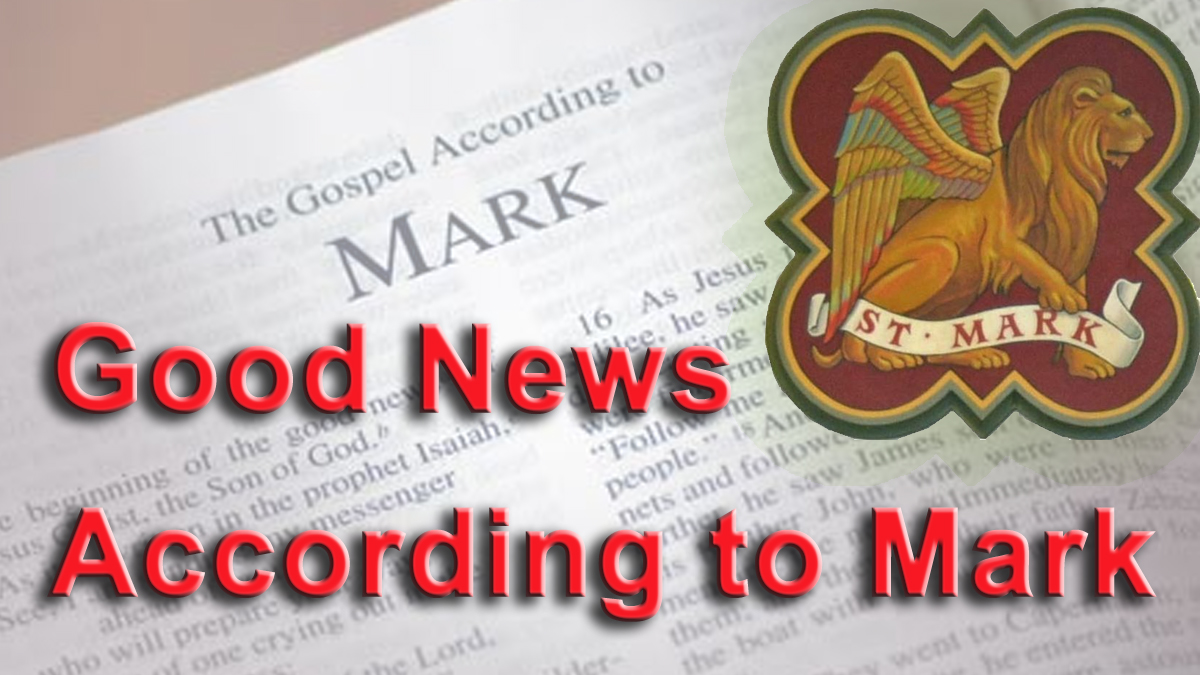 Mark 4:10-20
He added, “Do you not get this parable? How, then, will you understand all the parables?  The sower sows the message. These are those by the path where the message is sown, and when they hear Satan comes at once and takes away the message that was sown in them. Likewise, these are the ones sown on the stony soil, and when they hear the message they instantly receive it with joy, but they do not have root in themselves and thus are only temporary and when affliction or persecution comes because of the message they are immediately offended.
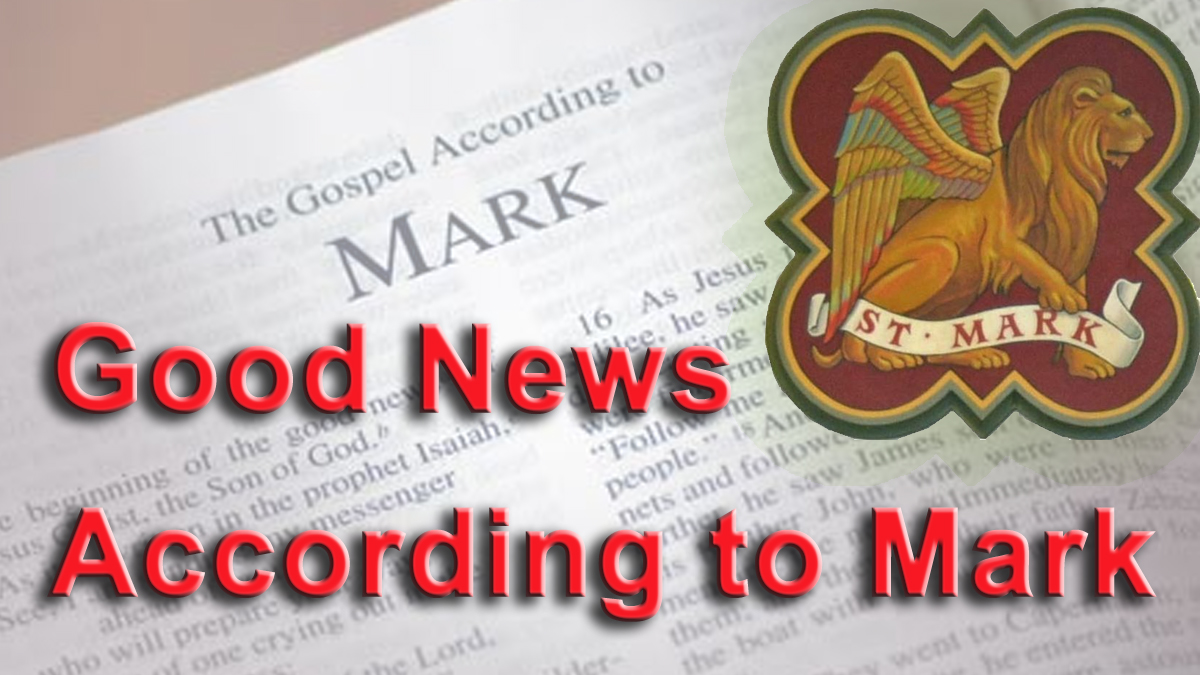 Mark 4:10-20
And others are those sown in the thorns. These are those who hear the message but the anxieties of the age, the deceitfulness of riches, and the desire for other things come in and choke out the message, and it becomes unfruitful. But these are the ones sown on the good soil, who hear the message and accept it and bear fruit: One thirtyfold, one sixtyfold, and one a hundredfold.”
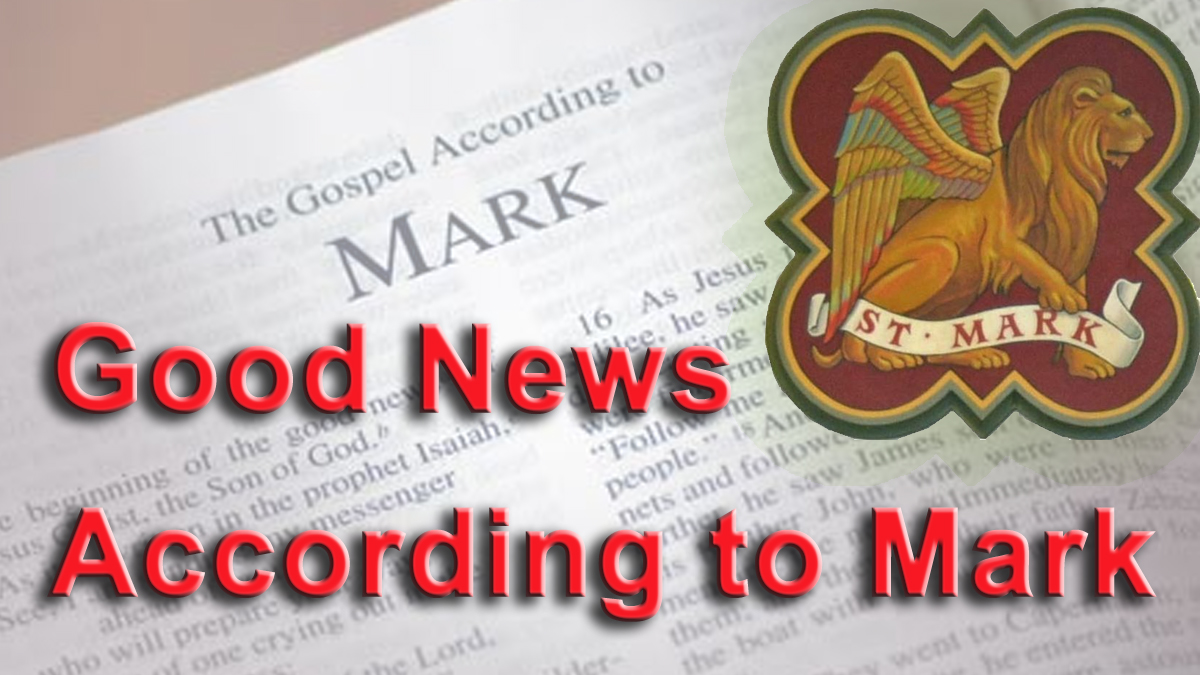 Mark 4:21-25
“Is a lamp brought in to be put under a basket or under the bed, or is it meant to be put on a lampstand? Nothing is hidden but it will be revealed, and nothing is secret that will not be shown. If anyone has an ear to hear, let him hear.” He added, “Pay attention to what you are hearing: The measure you use to measure will also be used to measure what you will get—plus even more! For more will be given to the one who has, but even the little he has will be taken from the one who has nothing.”
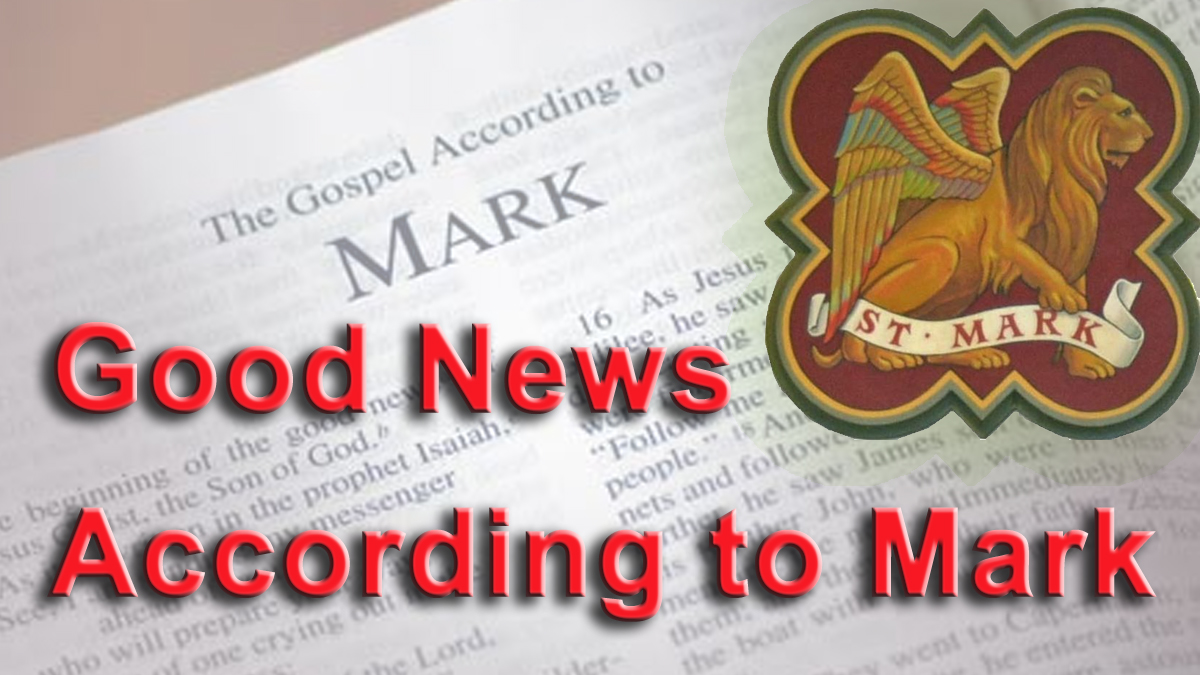 Mark 4:26-29
And he said, “The kingdom of God is like a man casting seed on the ground and then going to bed and getting up night and day, and the seed germinates and grows but he does not know how. The soil bears fruit spontaneously, first the green shoot, then the ear, and then the full grain in the ear. And when the fruit comes, he sends in the sickle at once, because the harvest is ready.”
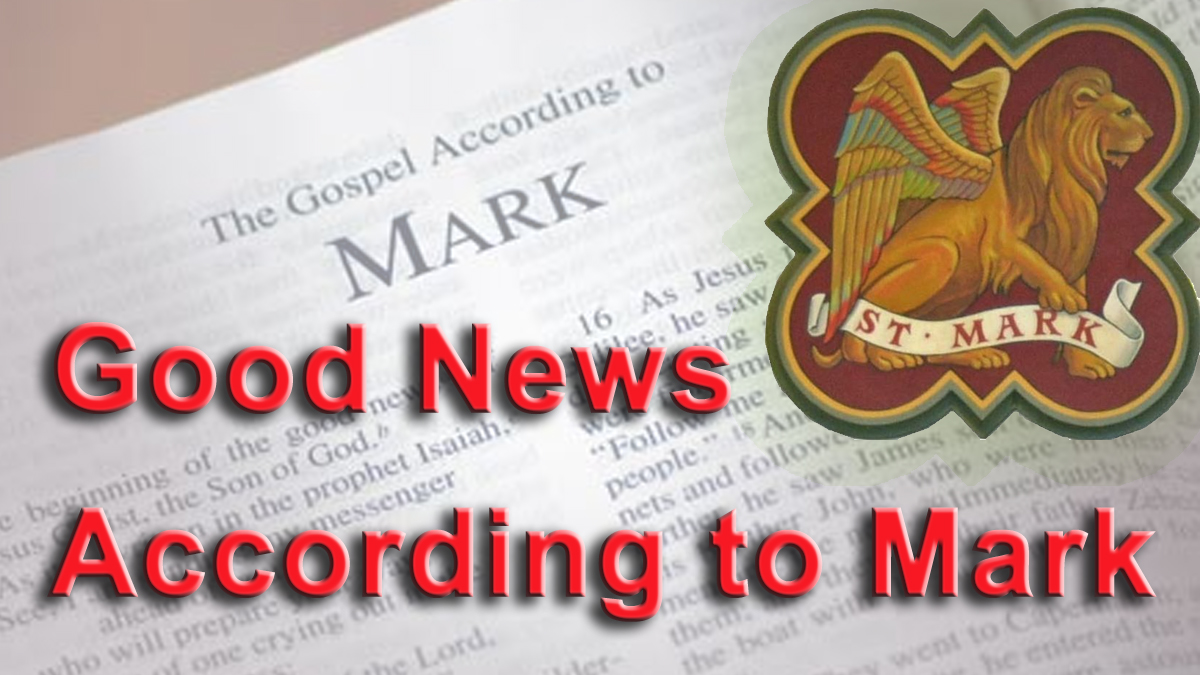 Mark 4:30-32
He also said “How shall we compare the kingdom of God, or what parable can we use for it?  It is like a grain of mustard, which is the smallest of all seeds when it is sown in the soil, but once sown it grows and becomes the largest of plants, making huge branches, so that the birds of the air can roost under its shadow.”
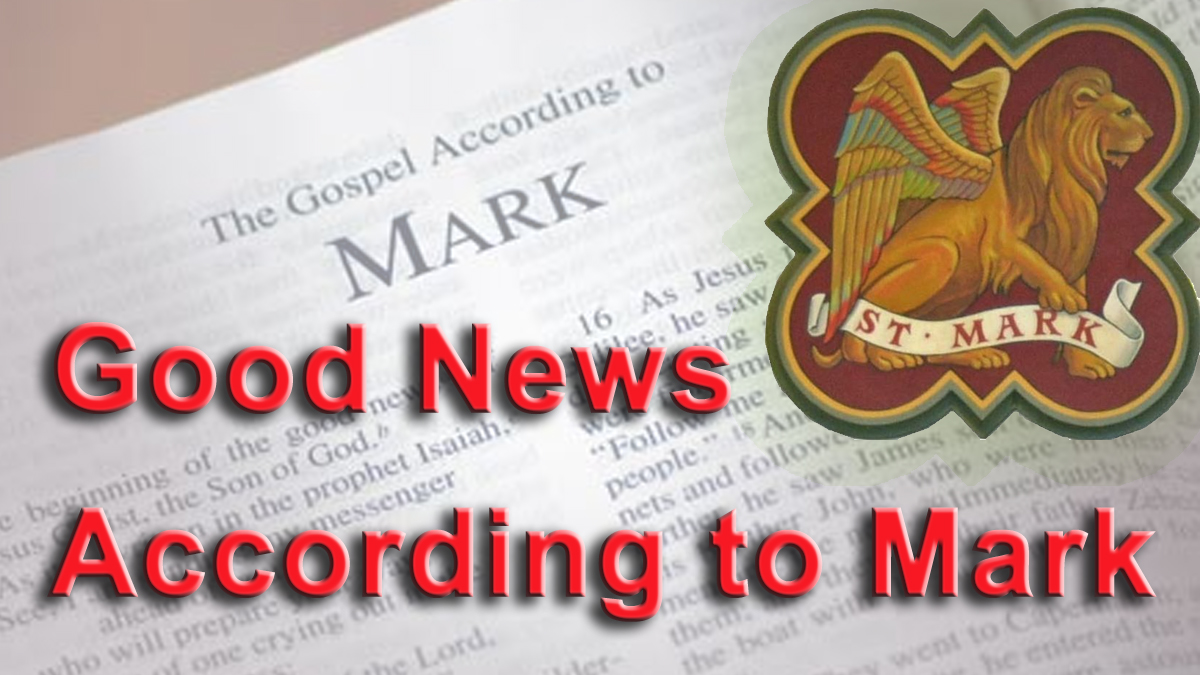 Mark 4:32-34
He used many such parables to share the message with them, as much as they could hear, and said nothing to them except in a parable. But alone with his disciples, he explained everything to them.